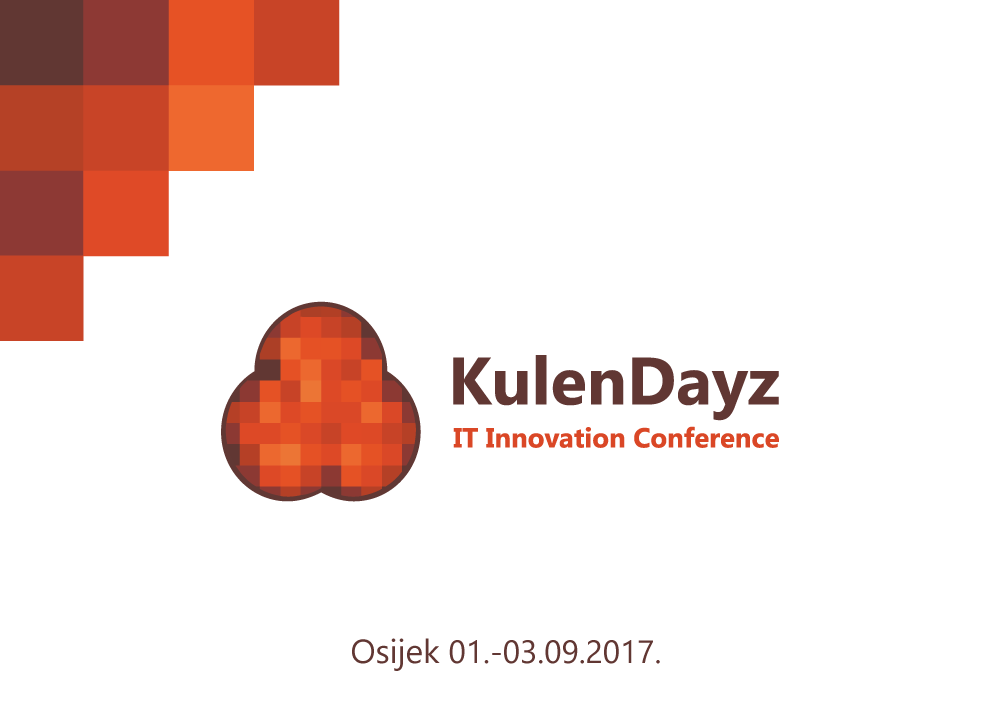 [Speaker Notes: Sponsors]
gamification - license to game
[Speaker Notes: Title & Name]
Geek factor detection system
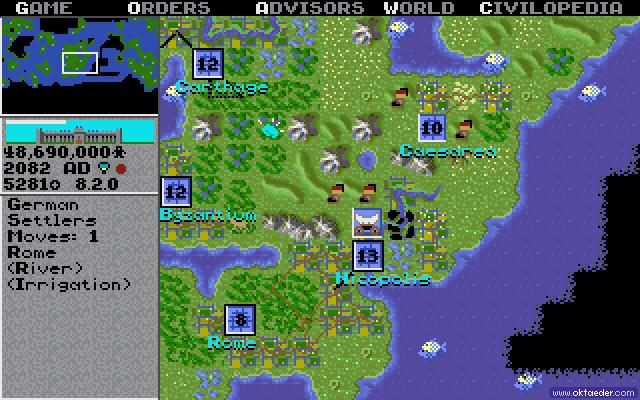 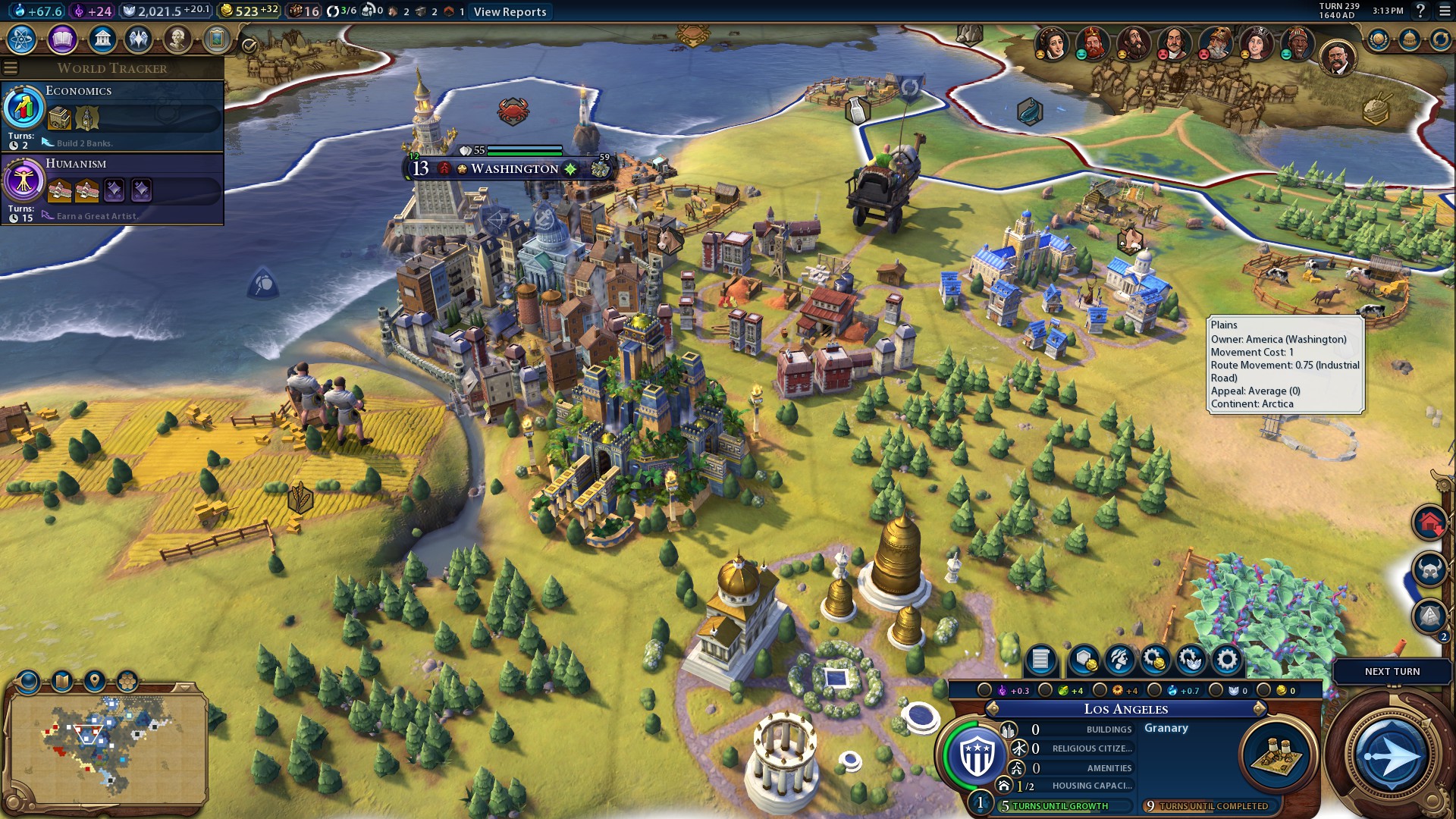 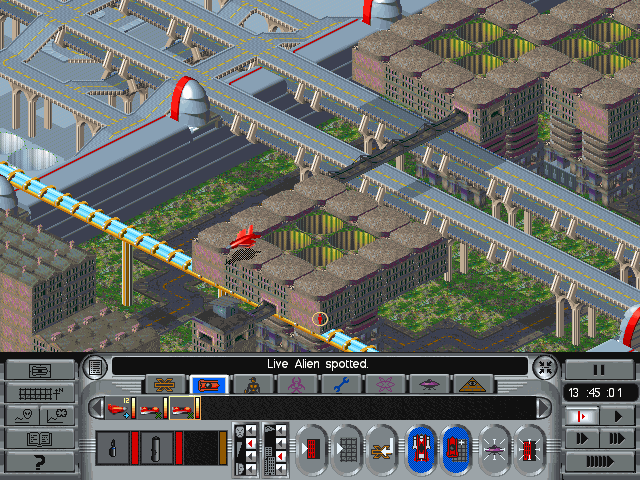 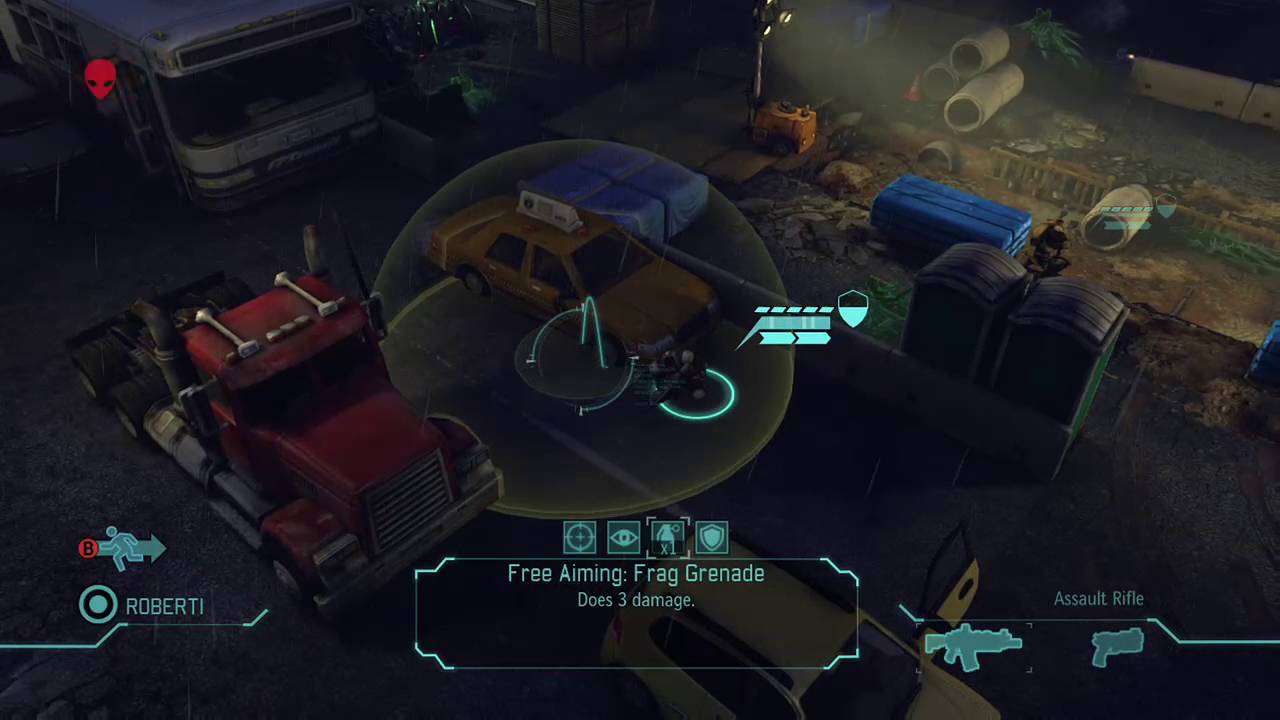 From gaming to working
Gamification is the use of game elements and game design techniques in non-game contexts.
Game Elements
Points
Resource Collection
Levels
Progression
Avatars
Quests
Social Graph
Game Elements
Progression
Levels
Points


Rewards
Quests
Avatars
Social Graph
Badges
WHO IS GAMIFYING AND WHY?
Foot Locker
Opower
eBay
Cisco
Recyclebank
Universal Music
Siemens
Yelp
Verizon
Deloitte
Samsung
EMC
Foursquare
Stack Overﬂow
USA Networks
LiveOps
Dell
Kaiser Permanente
Microsoft
Nike
SAP
American Express
Major League Baseball
Salesforce.com
AXA Equitable
CodeAcademy
An emerging business practice

Games are powerful things

Lessons from psychology, design, strategy, technology

Harder Than it Appears!
Down the road…
TODAY
1980
HIDDEN MESSAGES
External
Marketing
Sales
Customer engagement

Internal
HR
Productivity enhancement
Crowdsourcing

Behavior change
Health and wellness
Sustainability
Personal ﬁnance
Avatars
Points
Rewards

Badges


Challenges
Leaderboard
Overall trafﬁc on the USA Network site increased 30%
Online merchandise sales increased 50%
Pageviews increased 130%
Psych content shared 300,000 times on Facebook, reaching 40 million users.
WINDOWS 7 LANGUAGE QUALITY GAME
4,500 participants
Reviewed over 500,000 dialog boxes
6,700 bugs reported
Hundreds of signiﬁcant ﬁxes
SPEED LIMIT ENFORCEMENT
Gamiﬁcation can motivate
Applications in many domains
– External, internal, behavior change
Encompasses many techniques
Average speed in Stockholm trial decreased from 32 to 25 kmph.
http://www.youtube.com/watch?v=iynzHWwJXaA
Gamiﬁcation is Not…
“Making everything a game”
– …or an immersive 3D virtual world
Gamiﬁcation is Not…
Any games in the workplace
Gamiﬁcation is Not…
Simulations (although they may constitute serious games)
Pulse!! (developed at Texas A&M-Corpus Christi)
Gamiﬁcation is Not…
Just for marketing or customer engagement
Just PBLs (points, badges, leaderboards)
Gamiﬁcation IS…
Listening to what games can teach us
Learning from game design (and psychology, management, marketing, economics).
Appreciating fun.
Sebastian Deterding, et al, From Game Design Elements to Gamefulness: Deﬁning “Gamiﬁcation”, Mindtrek 2011 Proceedings, at bit.ly/o6aX1U
Be a part of this story…
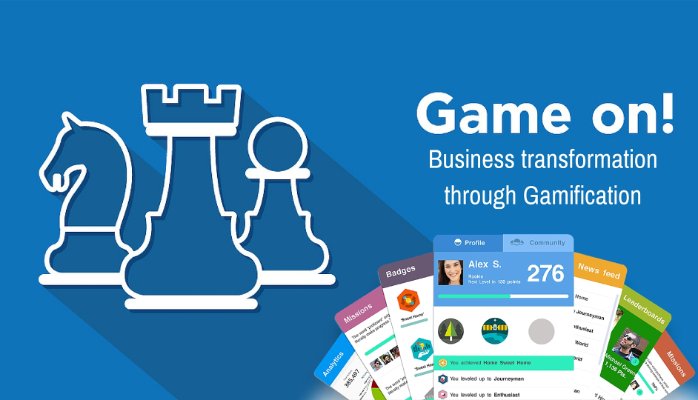 …but how?
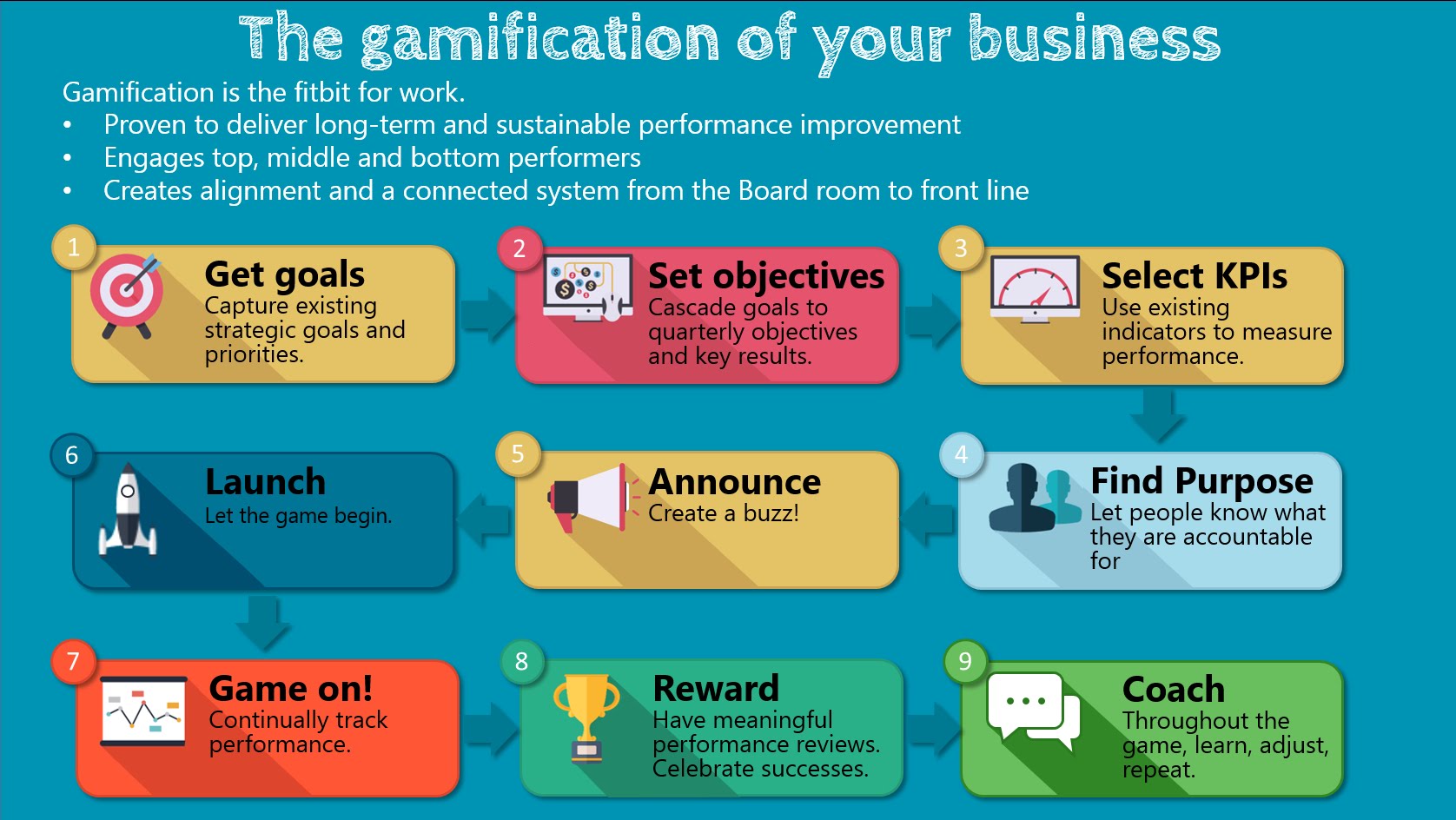 …and who is doing it?
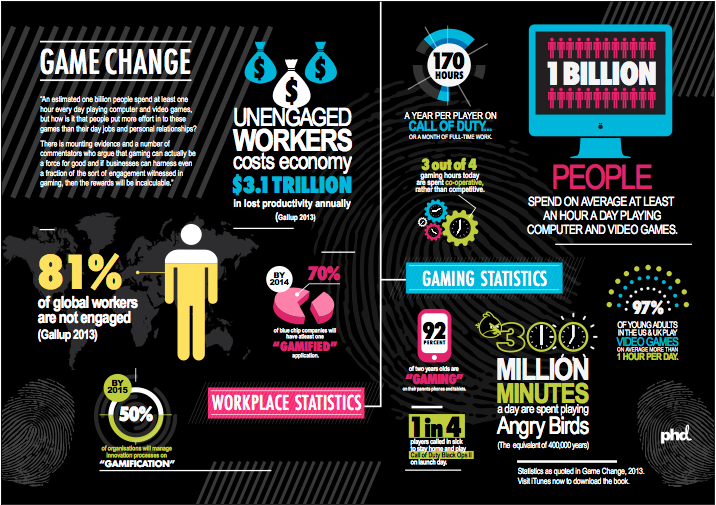 …and who is REALLY doing it?
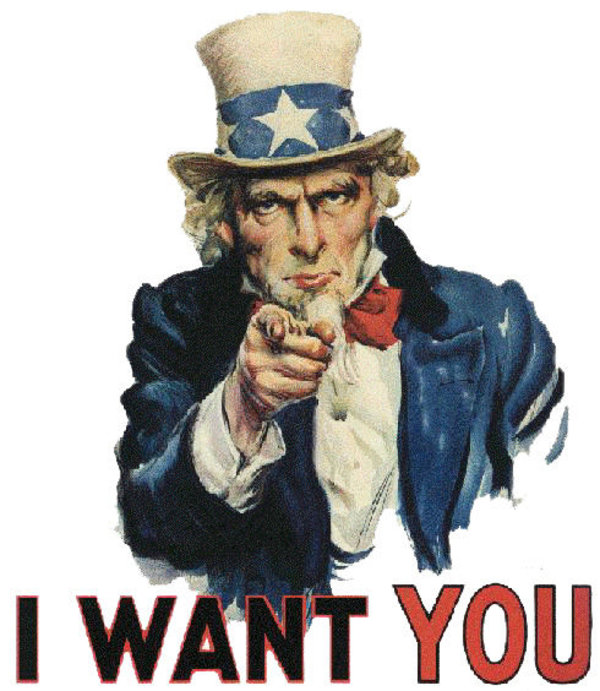 Where to start?
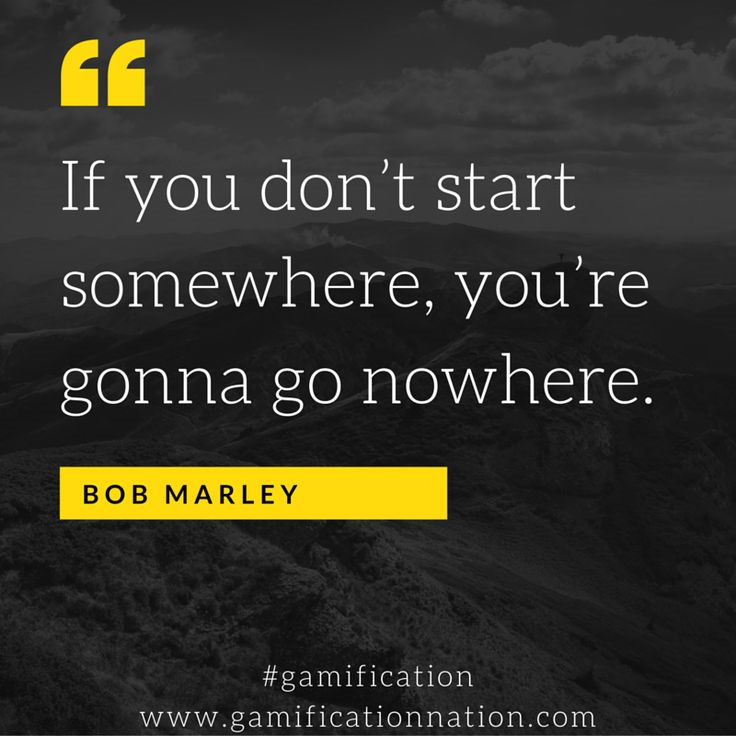 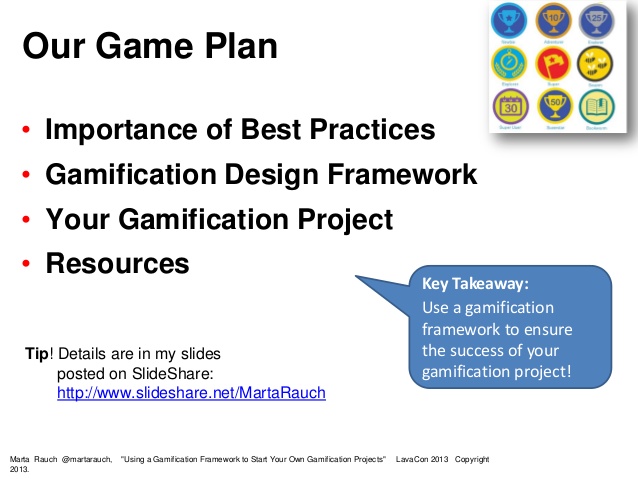 Where to end?
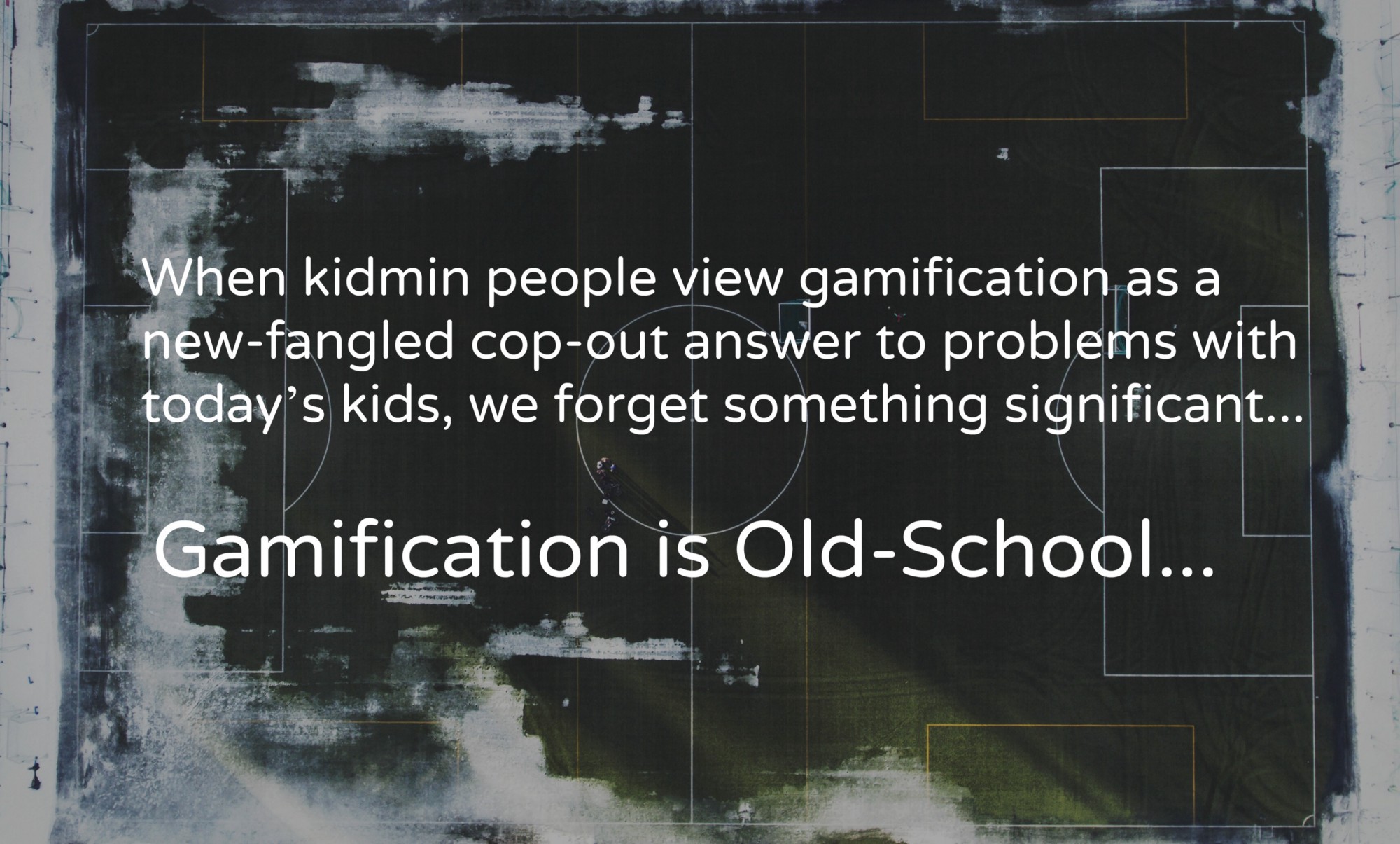 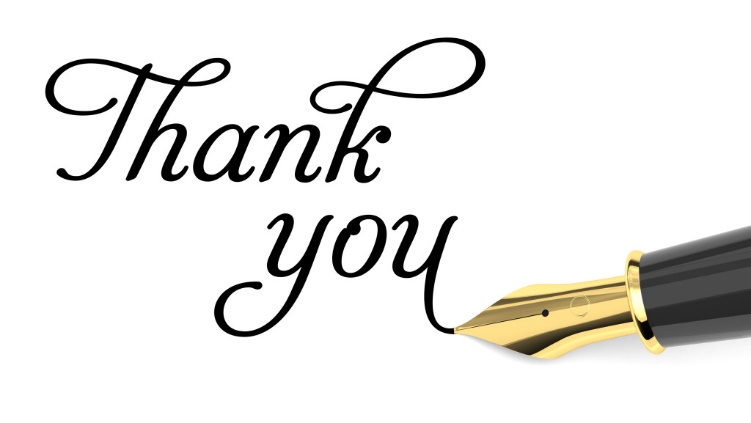